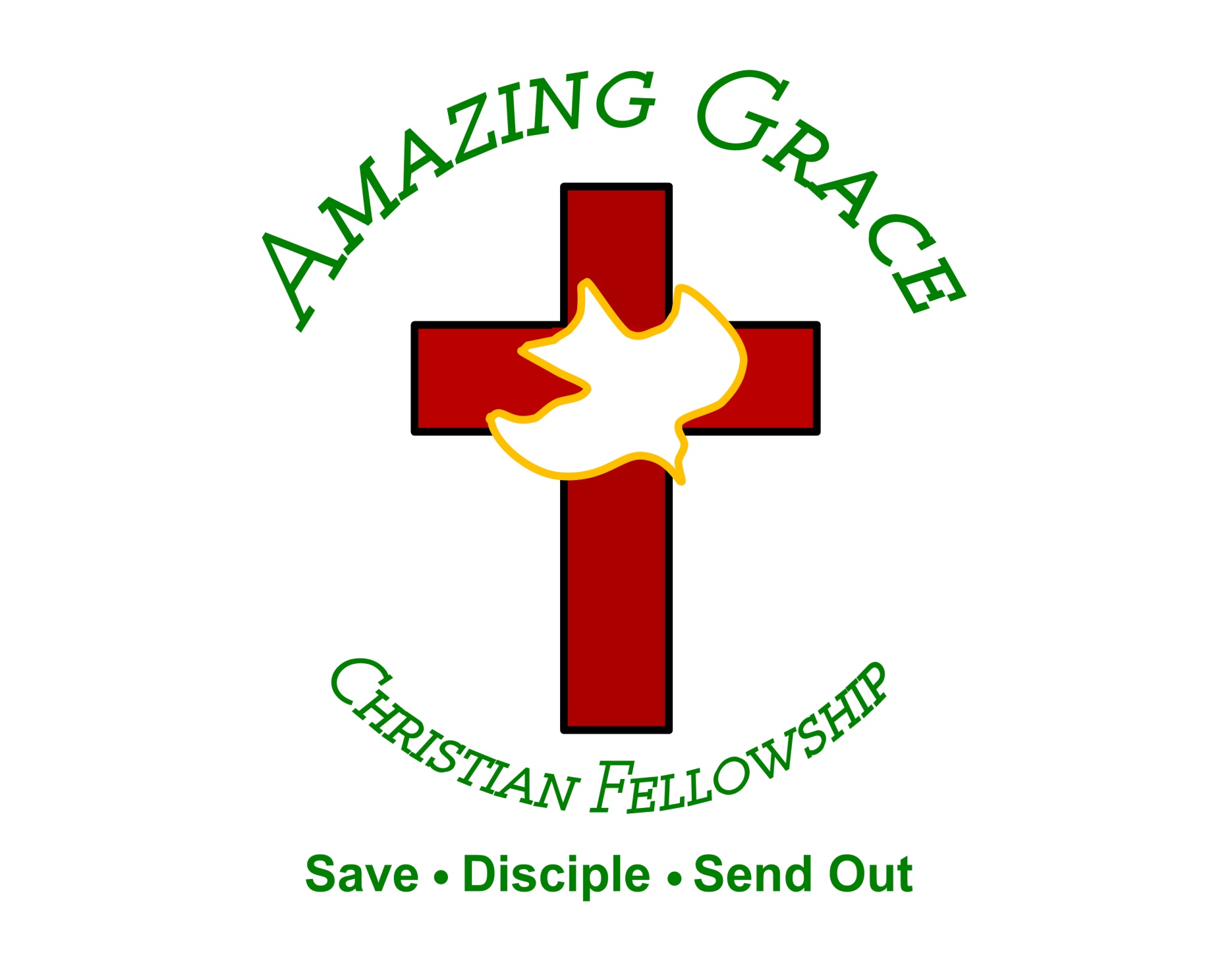 Introduction of The Book of Philippians
by Pastor Fee Soliven
Philippians 1:1-7
Wednesday Evening
January 5, 2022
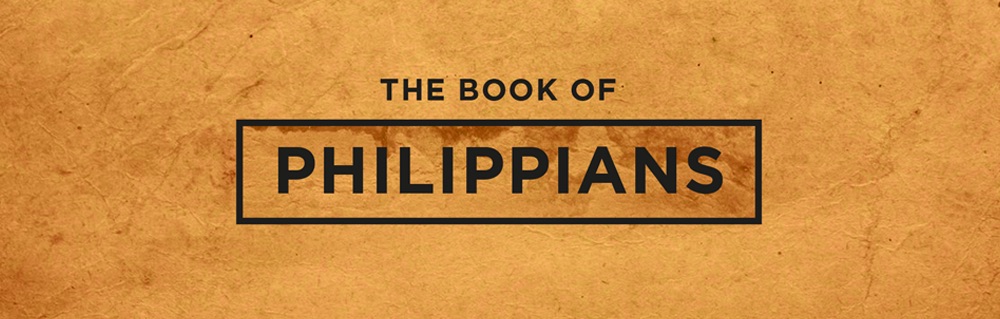 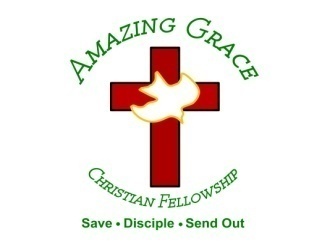 The Purpose
 
To thank the Philippians for the gift they had sent Paul and to strengthen these believers by showing them that true joy comes from Jesus Christ alone!
Author
 
Paul The Apostle
Audience 
 
All the Christians at Philippi, and all believers everywhere
Date Written
 
Approximately A. D. 61 from Rome during Paul’s imprisonment there.
Setting 
Paul and his companions began the Church at Philippi, and his second missionary trip. This was the first Church established on the European continent. The Philippian Church had sent a gift with Epaphroditus one of their members to be delivered to Paul. Paul was in a Roman prison at the time. He wrote this letter to thank for their gift and to encourage them in their Faith!
Key Verse
 
Philippians 4:4
Rejoice in the Lord always. Again I will say, rejoice!
Philippians 1:1-7
1 Paul and Timothy, bondservants of Jesus Christ, To all the saints in Christ Jesus who are in Philippi, with the bishops and deacons: 2 Grace to you and peace from God our Father and the Lord Jesus Christ.
3 I thank my God upon every remembrance of you, 4 always in every prayer of mine making request for you all with joy, 5 for your fellowship in the gospel from the first day until now, 6 being confident of this very thing, that He who has begun a good work in you will complete it until the day of Jesus Christ;
7 just as it is right for me to think this of you all, because I have you in my heart, inasmuch as both in my chains and in the defense and confirmation of the gospel, you all are partakers with me of grace.
1 Paul and Timothy, bondservants of Jesus Christ, To all the saints in Christ Jesus who are in Philippi, with the bishops and deacons:
2 Grace to you and peace from God our Father and the Lord Jesus Christ.
3 I thank my God upon every remembrance of you,
1. On the second missionary journey, when the gospel was planted
Acts 16:12
“and from there to Philippi, which is the foremost city of that part of Macedonia, a colony. And we were staying in that city for some days”
2. On his journey from Ephesus through Macedonia on his way to Greece, where he stayed for three months
3. On his way back to Jerusalem
Acts 20:6
“But we sailed away from Philippi after the Days of Unleavened Bread, and in five days joined them at Troas, where we stayed seven days”
4 always in every prayer of mine making request for you all with joy, 5 for your fellowship in the gospel from the first day until now,
1 Thessalonians 5:16-22
16 Rejoice always, 17 pray without ceasing, 18 in everything give thanks; for this is the will of God in Christ Jesus for you. 19 Do not quench the Spirit. 20 Do not despise prophecies. 21 Test all things; hold fast what is good. 22 Abstain from every form of evil.
6 being confident of this very thing, that He who has begun a good work in you will complete it until the day of Jesus Christ;
Romans 8:28-39
28 And we know that all things work together for good to those who love God, to those who are the called according to His purpose. 29 For whom He foreknew, He also predestined to be conformed to the image of His Son, that He might be the firstborn among many brethren.
30 Moreover whom He predestined, these He also called; whom He called, these He also justified; and whom He justified, these He also glorified. 31 What then shall we say to these things? If God is for us, who can be against us? 32 He who did not spare His own Son, but delivered Him up for us all, how shall He not with Him also freely give us all things?
33 Who shall bring a charge against God's elect? It is God who justifies. 34 Who is he who condemns? It is Christ who died, and furthermore is also risen, who is even at the right hand of God, who also makes intercession for us. 35 Who shall separate us from the love of Christ? Shall tribulation, or distress, or persecution, or famine, or nakedness, or peril, or sword?
36 As it is written: "For Your sake we are killed all day long; We are accounted as sheep for the slaughter." 37 Yet in all these things we are more than conquerors through Him who loved us. 38 For I am persuaded that neither death nor life, nor angels nor principalities nor powers, nor things present nor things to come,
39 nor height nor depth, nor any other created thing, shall be able to separate us from the love of God which is in Christ Jesus our Lord.
7 just as it is right for me to think this of you all, because I have you in my heart, inasmuch as both in my chains and in the defense and confirmation of the gospel, you all are partakers with me of grace.
1 Thessalonians 4:13-18
13 But I do not want you to be ignorant, brethren, concerning those who have fallen asleep, lest you sorrow as others who have no hope. 14 For if we believe that Jesus died and rose again, even so God will bring with Him those who sleep in Jesus.
15 For this we say to you by the word of the Lord, that we who are alive and remain until the coming of the Lord will by no means precede those who are asleep. 16 For the Lord Himself will descend from heaven with a shout, with the voice of an archangel, and with the trumpet of God. And the dead in Christ will rise first.
17 Then we who are alive and remain shall be caught up together with them in the clouds to meet the Lord in the air. And thus we shall always be with the Lord. 18 Therefore comfort one another with these words.
1 Corinthians 15:50-54
50 Now this I say, brethren, that flesh and blood cannot inherit the kingdom of God; nor does corruption inherit incorruption. 51 Behold, I tell you a mystery: We shall not all sleep, but we shall all be changed-- 52 in a moment, in the twinkling of an eye, at the last trumpet. For the trumpet will sound, and the dead will be raised incorruptible, and we shall be changed.
53 For this corruptible must put on incorruption, and this mortal must put on immortality. 54 So when this corruptible has put on incorruption, and this mortal has put on immortality, then shall be brought to pass the saying that is written: "Death is swallowed up in victory."
20 Again, when a righteous man turns from his righteousness and commits iniquity, and I lay a stumbling block before him, he shall die; because you did not give him warning, he shall die in his sin, and his righteousness which he has done shall not be remembered; but his blood I will require at your hand.
Acts 2:38-39
38 Then Peter said to them, "Repent, and let every one of you be baptized in the name of Jesus Christ for the remission of sins; and you shall receive the gift of the Holy Spirit. 39 For the promise is to you and to your children, and to all who are afar off, as many as the Lord our God will call."
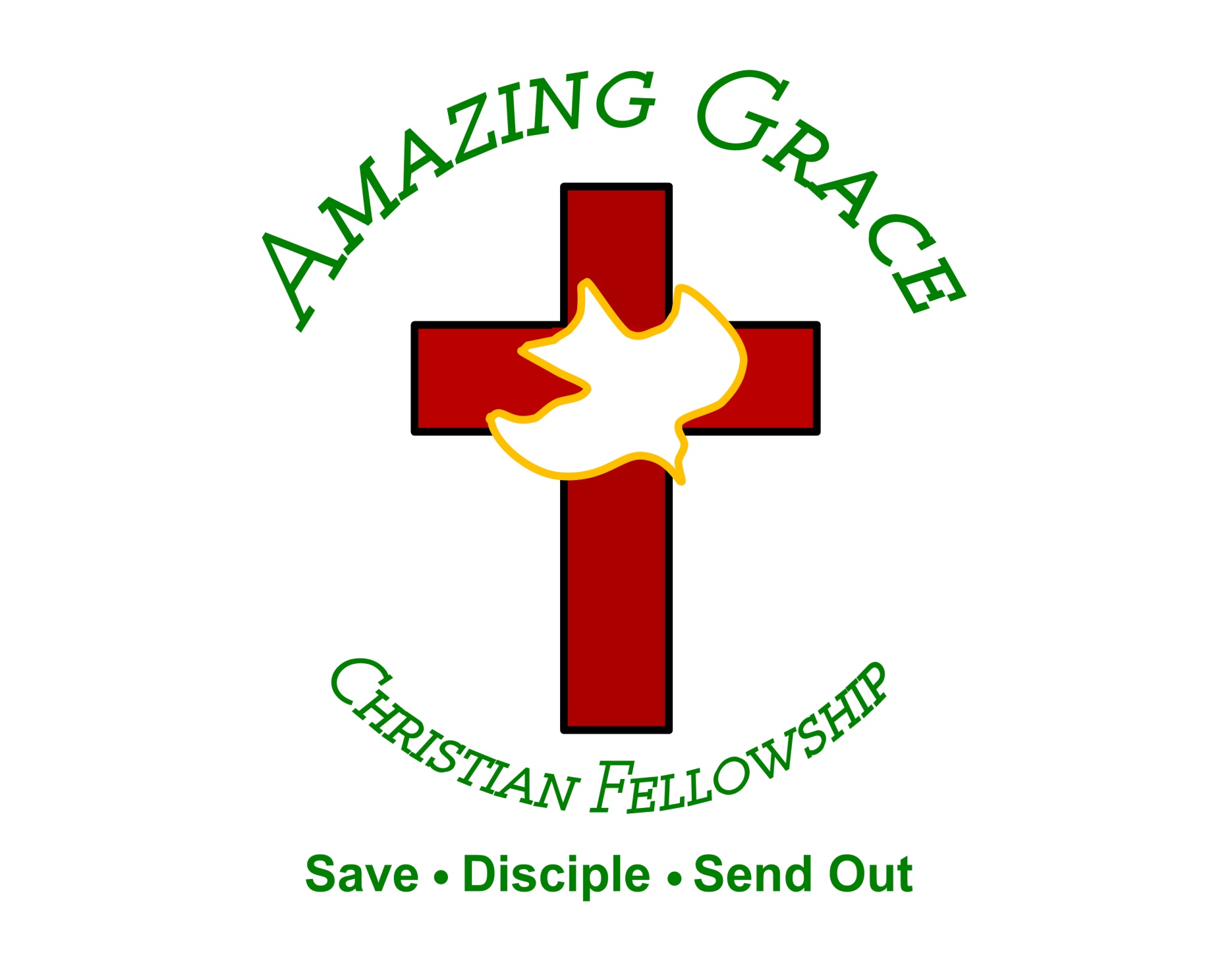